Два литературноисторически портрета на Васил Априлов(Боян Пенев и Георги Константинов)
Втора лектория по проект „Дигитална библиотека „Българска литературна критика“, финансиран от ФНИ с дог. № КП-06-ОПР 05/11 от 17.12.2012
Втора лектория по проект „Дигитална библиотека „Българска литературна критика“
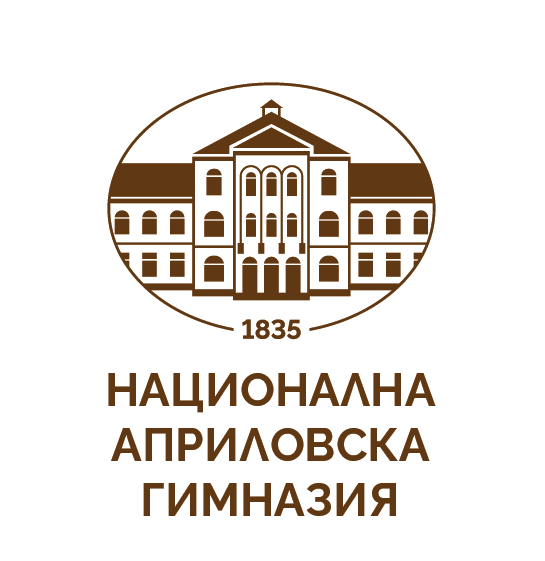 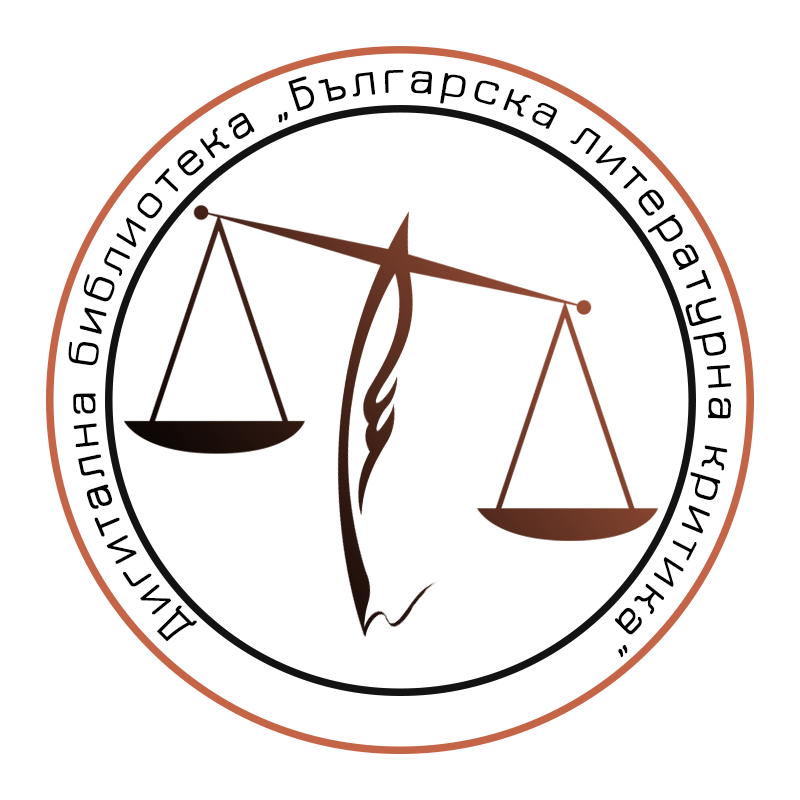 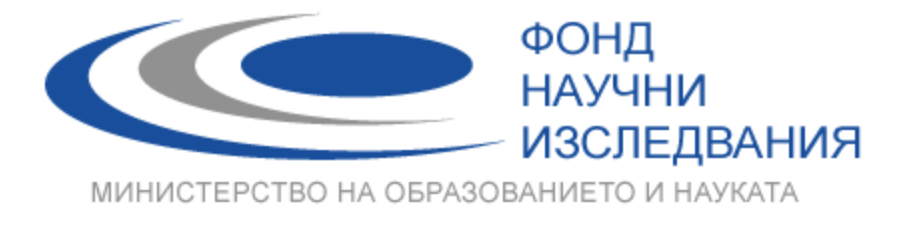 Посвещава се на 140-годишнината от рождението на Боян Пенев и 120-годишнината от рождението на Георги Константинов
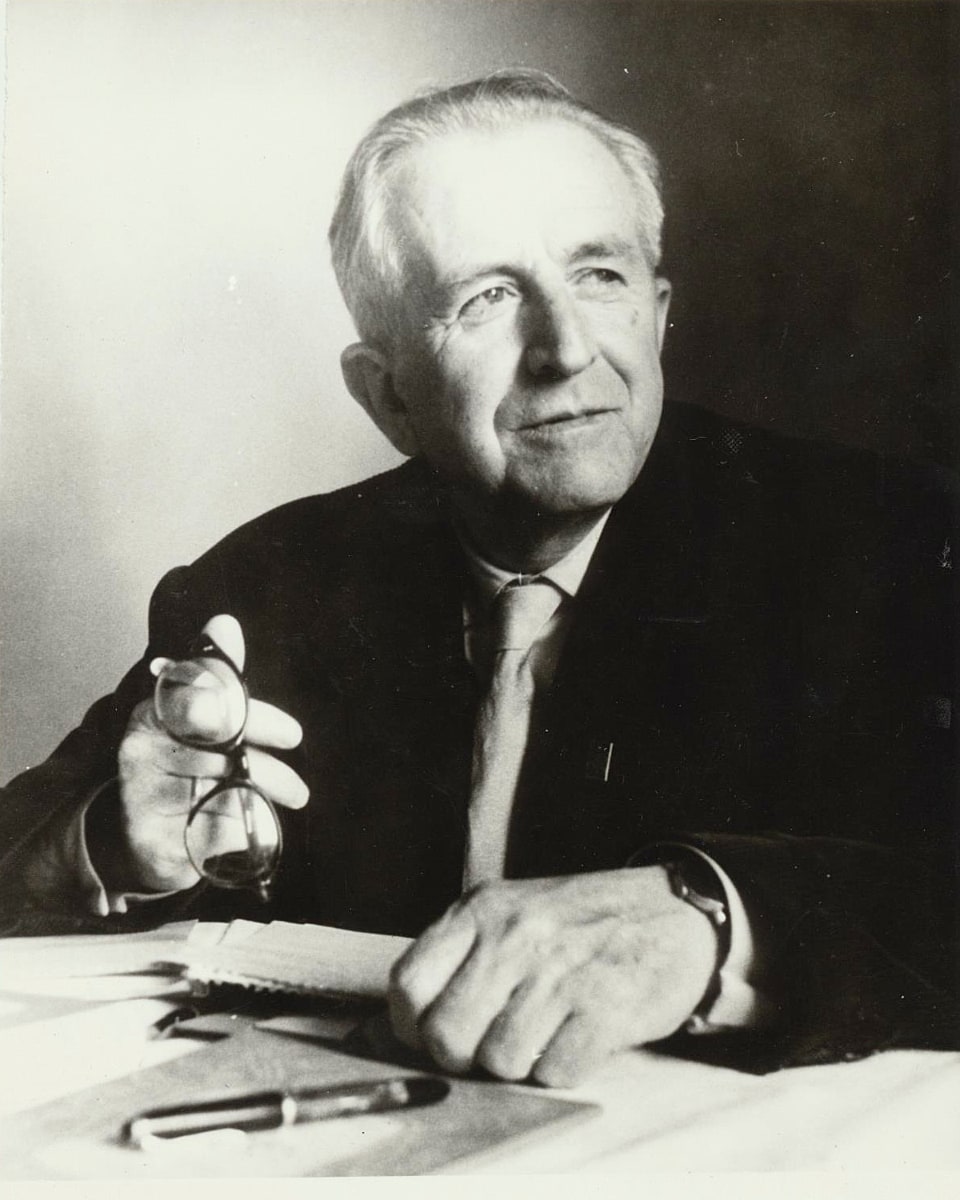 Два литературноисторически портрета на Васил Априлов(Боян Пенев и Георги Константинов)
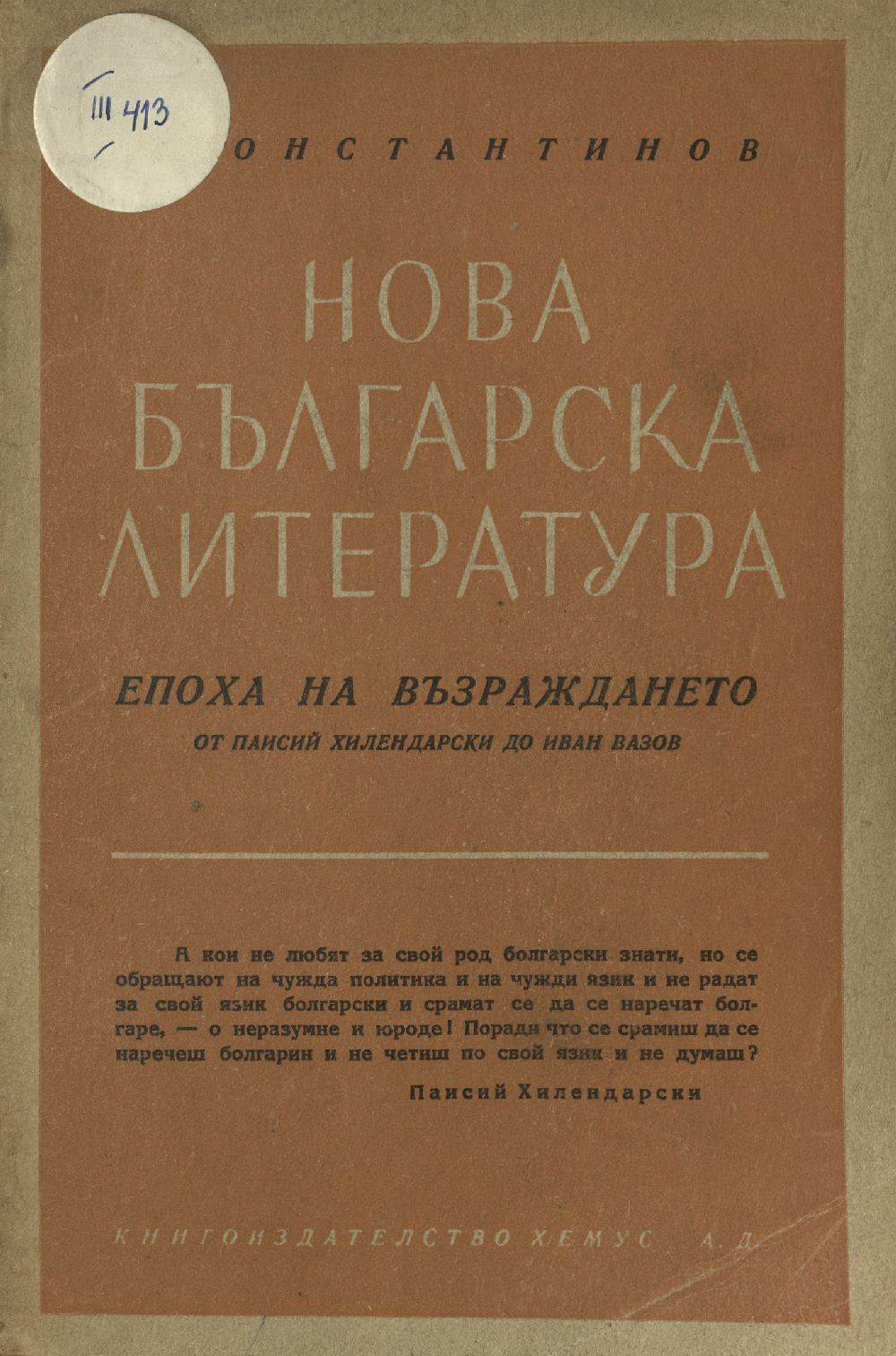 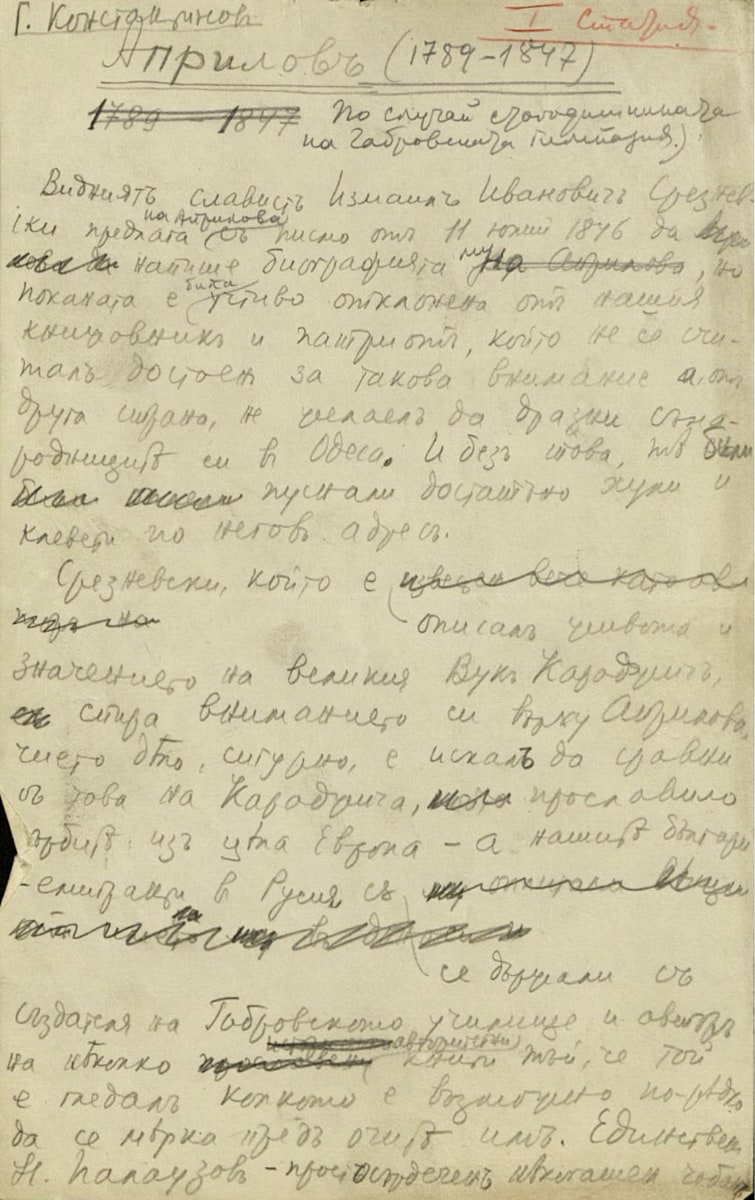 Васил Априлов за Османските реформи и българското образование (Боян Пенев)
Априлов и Палаузов до Габровската община за решението си да учредят училище (Боян Пенев)
Васил Априлов за българите и тяхното право на народностно и европейско самочувствие (Боян Пенев)
Васил Априлов за връзката между (липсата на) народностното самочувствие и образованието (Боян Пенев)
Васил Априлов за превода на книги на български език (Боян Пенев)
Васил Априлов за културното влияние на българските църковни книги в Русия (Боян Пенев)
Васил Априлов за заместването на гръцкото духовенство и богослужение с българско (Боян Пенев)
Васил Априлов за преподаването на говорим български език и усвояването на чуждите езици през родния(Боян Пенев)
Васил Априлов за светско съдържание и новобългарски език на обучение (Боян Пенев)
Васил Априлов за практическа ориентация на обучението (Боян Пенев)
Васил Априлов за независимостта на училищата от духовниците (Боян Пенев)
Априлов със стратегическа образователна програма
Васил Априлов за старобългарското наречие като основа на писмения литературен език
Васил Априлов за юса (голямата носовка) и превода на светите книги на старобългарски език (Боян Пенев)
Васил Априлов за членната форма (Боян Пенев)
Васил Априлов за членната форма като жива говорна практика (Боян Пенев)
Историческото писмо на Юрий Венелин до Васил Априлов от 27 септ. 1837 (Георги Константинов)
Васил Априлов за Габрово и габровци (Георги Константинов)
Васил Априлов за обучението на говорим български език (Георги Константинов)
Васил Априлов за завръщането в родината (Георги Константинов)